17.01Русский язык10 класс
Урок развития речи
Сочинение-рассуждение на морально-этическую тему
Учитель в современном обществе: воспитатель или преподаватель?
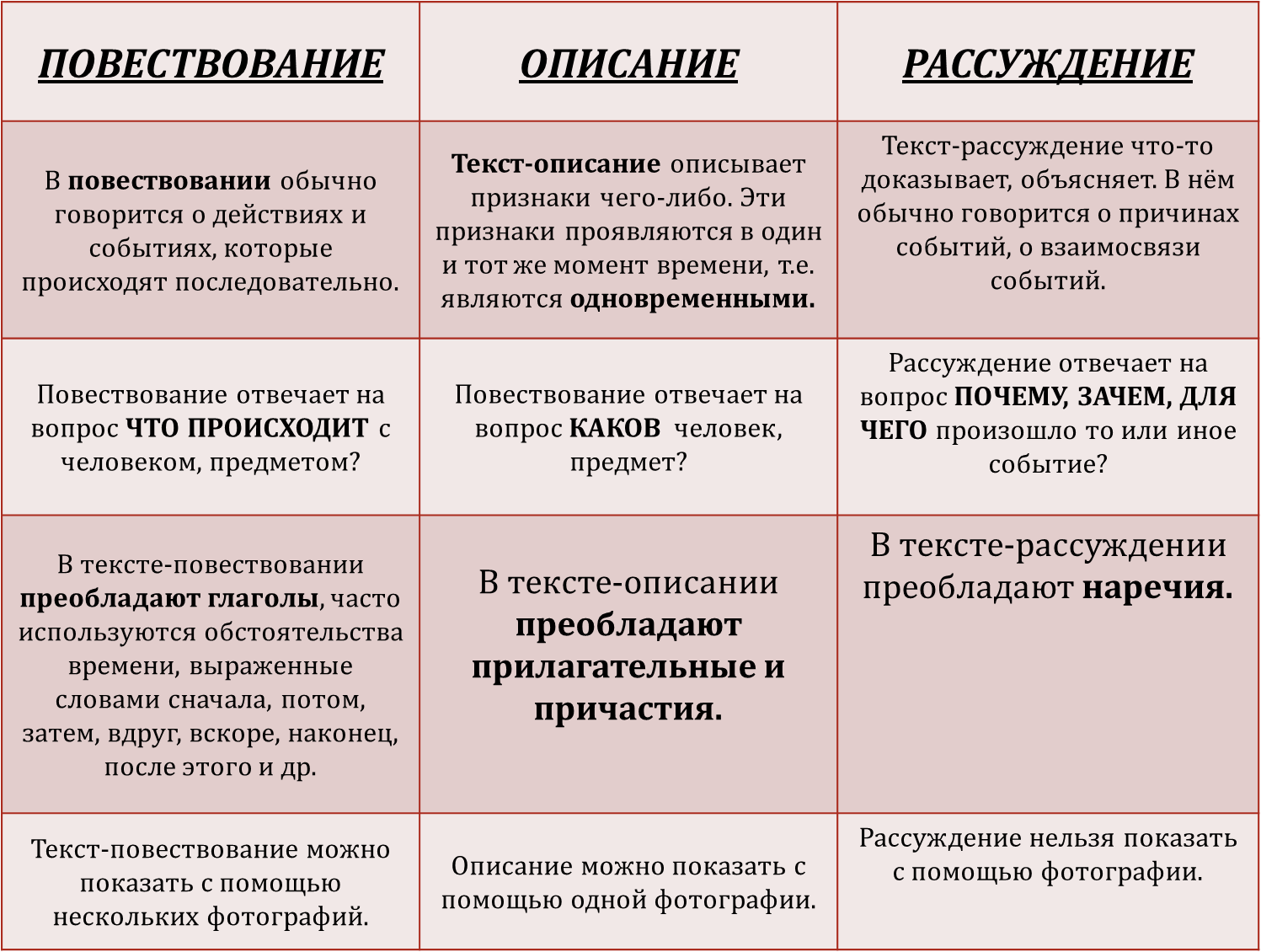 Структура текста-рассуждения
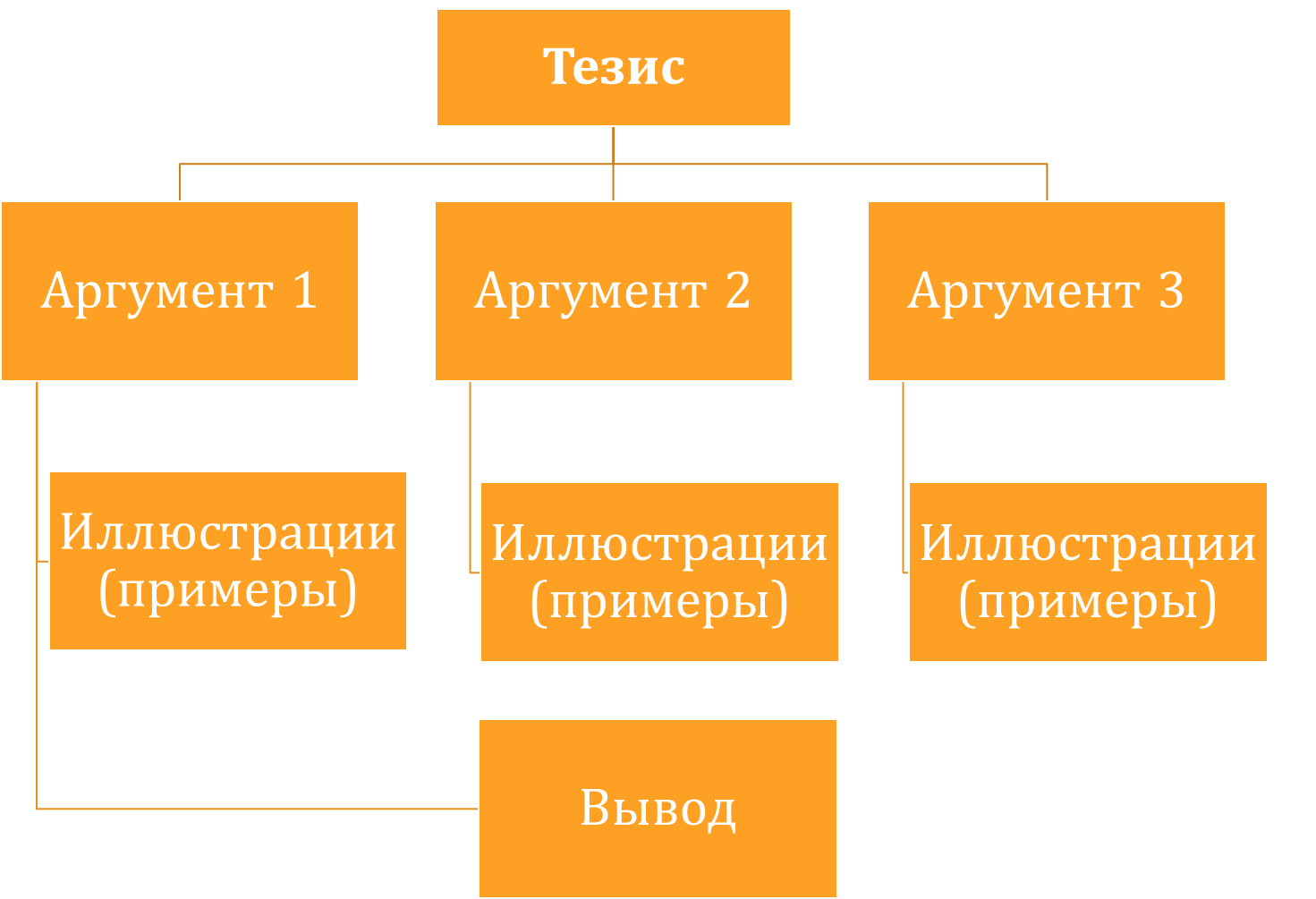 Тезис это кратко сформулированные основные мысли в одном предложении.

Аргумент  (основная часть)- это основание или довод, приводимый для доказательства тезиса. Аргумент отвечает на вопрос: «Чем надо доказывать тезис?».
Лучше использовать 3 аргумента с примерами:
2 из литературного произведения, фильма.
1 из собственного жизненного опыта (история, произошедшая с другом или родственником, знакомым, подтверждающая или опровергающая тезис)
Вывод (заключение)– это то, что следует из сказанного выше.
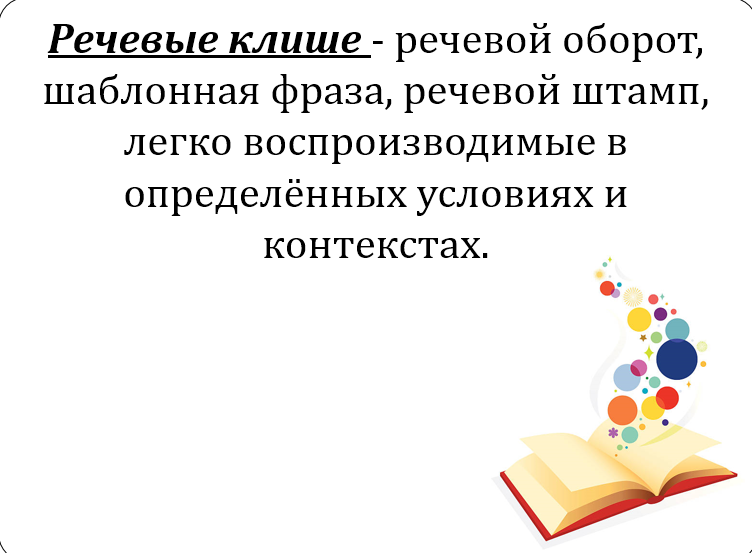 Речевые клише для вступления:
Всем известно, что …
Об этом написаны книги (сняты фильмы)......об этом говорят и взрослые, и дети
Наверное, эта тема интересует каждого из нас. …
Нет сомнения в том, что….
О необходимости ... знает каждый. Об этом говорят учителя в школе, писатели в своих книгах.
Я считаю, что …
Люди часто размышляют ( задумываются) о том, что … .
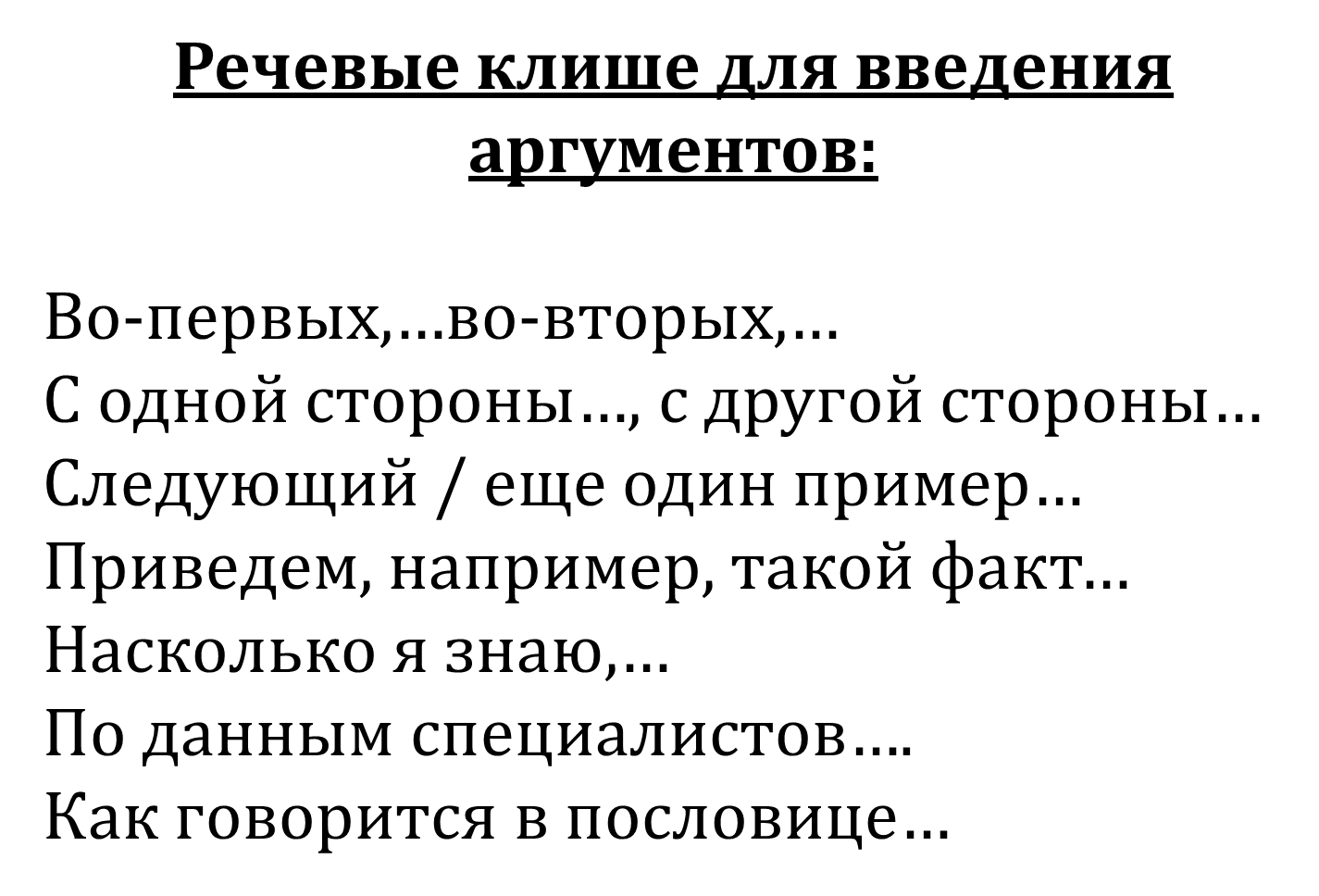 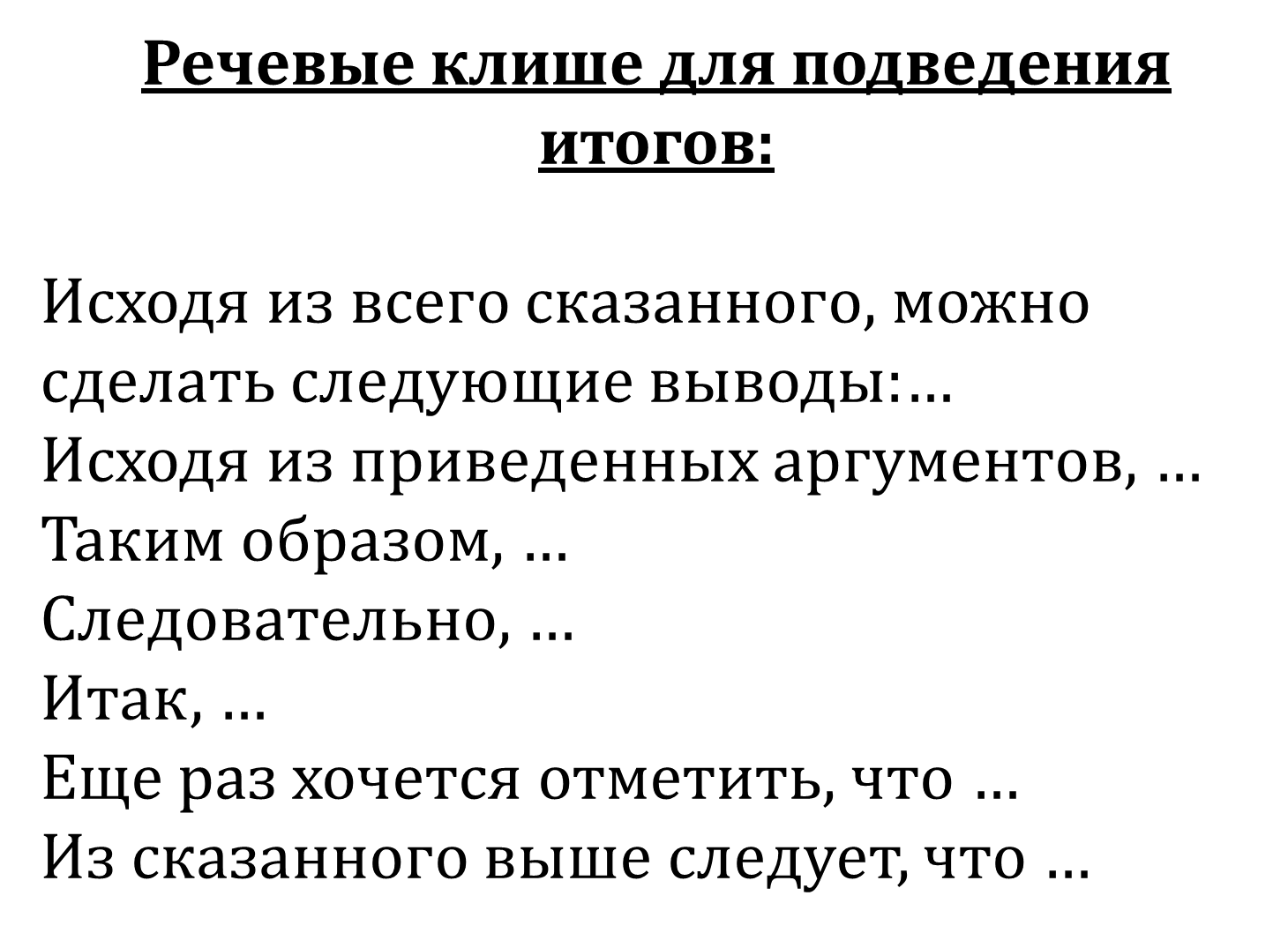 В тетради делаете запись:
17.01
Сочинение-рассуждение
Учитель в современном обществе: воспитатель или преподаватель?

   Далее, не отступая никаких строк, не делая никаких надписей, вы записываете свое сочинение по теме объёмом  не менее 1-1,5 листа; 
      Все материалы презентации можно использовать в сочинении. Должно быть не менее 5 абзацев в сочинении в соответствие с 5 пунктами плана. Сочинение сначала пишите на черновике, читаете вслух, проверяете на возможность ошибок и только потом переписываете в тетрадь. Сочинение убедительно и правильно, если вы ответили в нем на вопрос темы
      Желаю удачи в работе!

Фото работы присылайте https://vk.com/id232690865